Презентация для учебника
Козлова С. А., Рубин А. Г.
«Математика, 6 класс. Ч. 1»
ГЛАВА II.  ДЕСЯТИЧНЫЕ ДРОБИ
2.3. Сравнение десятичных дробей
Школа 2100
school2100.ru
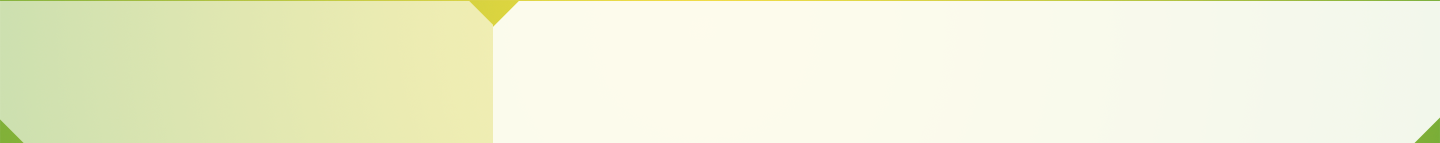 Нули в конце записи десятичной дроби
Сравнение десятичных дробей
Запишем числа 2,6 и 2,60 в виде обыкновенных дробей и сравним:
26
260
2,6 =
2,60 =
10
100
В соответствии
с основным свойством дроби,


следовательно, 2,6 = 2,60.
26
260
=
10
100
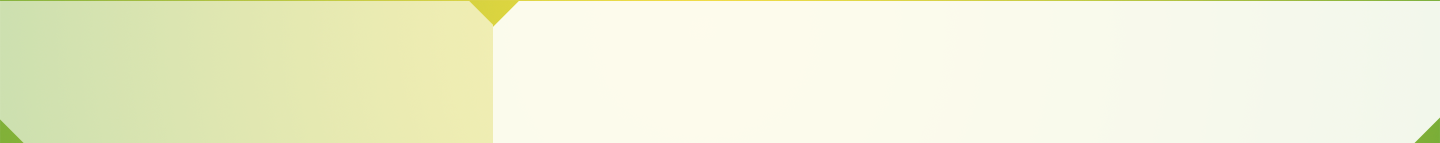 Нули в конце записи десятичной дроби
Сравнение десятичных дробей
Такое же рассуждение можно привести для любой
другой десятичной дроби.
Пример
2,3 = 2,30 = 2,300 и т.д.

0,07 = 0,070 = 0,0700 и т.д.

1,011 = 1,0110 = 1,01100 и т.д.
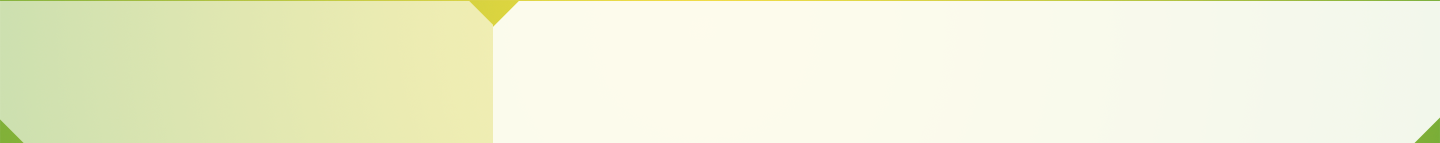 Нули в конце записи десятичной дроби
Сравнение десятичных дробей
ВЫВОД:
Если к десятичной дроби
приписать справа
какое угодно количество нулей,
то получится дробь, равная данной.
Если в десятичной дроби
последние цифры нули,
то, отбросив их,
получим дробь, равную данной.
Примеры:
3,20 = 3,2
0,05600 = 0,056
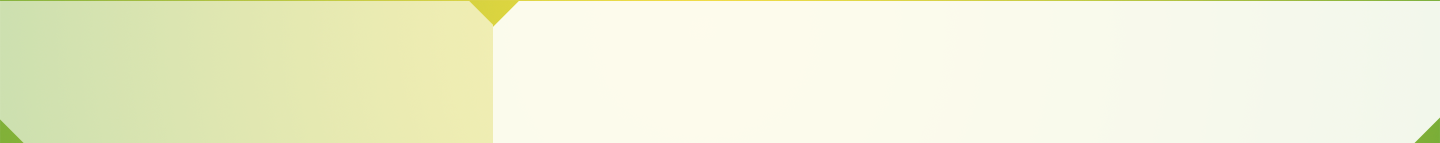 Натуральное число
как десятичная дробь
Сравнение десятичных дробей
Любое натуральное число
можно представить в виде обыкновенной дроби
с любым знаменателем, являющимся степенью числа 10.
Пример:
40
400
4000
4 =
=
=
= …
10
100
1000
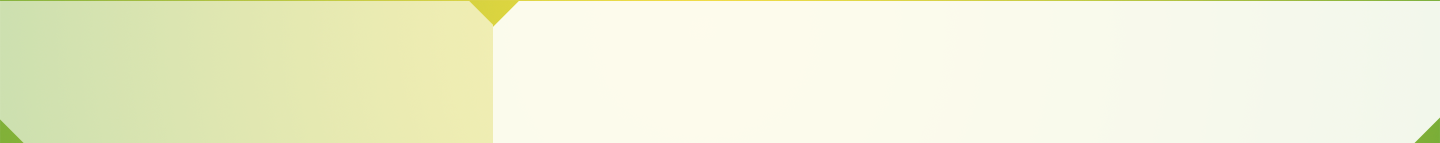 Натуральное число
как десятичная дробь
Сравнение десятичных дробей
Любое натуральное число
можно записать в виде
десятичной дроби,
приписав справа от него запятую,
а после запятой –
какое угодно количество нулей.
Примеры:
5 = 5,0 = 5,00 = 5,000 и т.д.

90 = 90,0 = 90,00 = 90,000 и т.д.
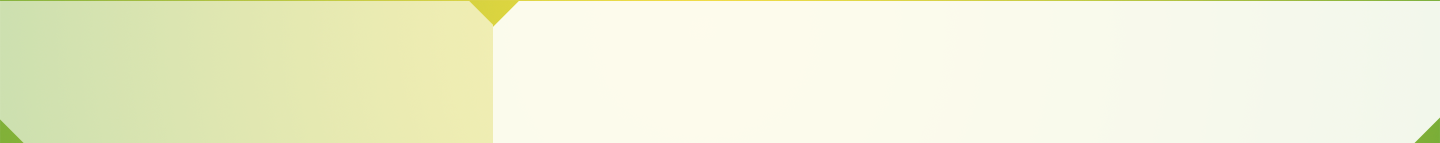 Сравнение десятичных дробей
Сравнение десятичных дробей
Представим числа 2,989 и 2,012
в виде обыкновенных дробей и сравним их:




Cравним числа 2,989 и 2,012 по разрядам. 

Результат, конечно, получается тот же самый:

2,989 > 2,012,

так как целые части этих дробей равны,
но различаются цифры в разряде десятых:
9 десятых больше, чем 0 десятых.
989
12
>
2
2
1000
1000
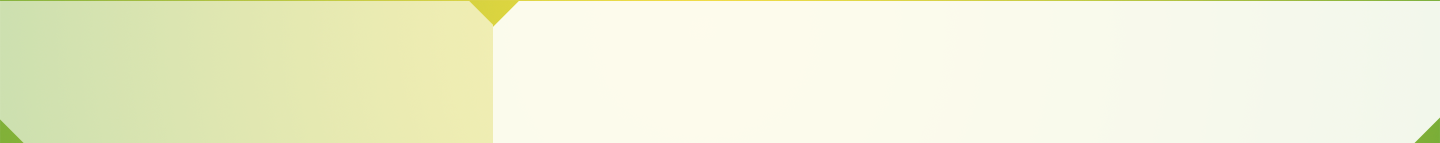 Сравнение десятичных дробей
Сравнение десятичных дробей
Десятичные дроби
сравнивают так же,
как натуральные числа:
по разрядам.
Такой способ сравнения десятичных дробей
значительно проще, чем способ, основанный на
преобразовании десятичных дробей в обыкновенные.
Действия над десятичными дробями почти не отличаютcя от действий с натуральными числами и поэтому зачастую оказываются значительно проще, чем действия с обыкновенными дробями.
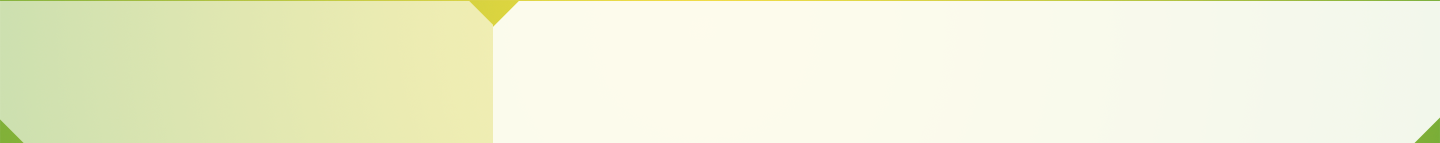 Делимость.
Свойства делимости
ПРОВЕРЬТЕ СЕБЯ
Сравнение десятичных дробей
ПРОВЕРЬТЕ СЕБЯ
Ответьте на следующие вопросы:
Верно ли равенство: 23,234 = 23,23400000000000000?
Аргументируйте свой ответ.
Верно ли равенство: 500,00000000 = 500,00000?
Аргументируйте свой ответ.
Сравните десятичные дроби:

12,23 и 12,24;
115,1256 и 115,1246;
0,223465683 и 0,223465783;
3456346,34 и 3456346,54;
23,12 и 24,12;
1,12345 и 1,54321;
900,000010 и 900,000100.